11. seminář
Charakteristika právnických povolání
JUDr. Radovan Malachta
jarní semestr 2022
1
JUDr. Radovan Malachta
Právník
ten, kdo absolvuje vysokoškolské právnické vzdělání – v ČR pouze pětiletý jednooborový magisterský studijní program (obor právo a právní věda)
titul Mgr.
v ČR: Brno, Praha, Olomouc, Plzeň
řada bakalářských studijních programů
nejsou právníci
vyšší justiční úředník – může vykonávat úkony u soudu či státního zastupitelství – viz dále
2
JUDr. Radovan Malachta
Právník
titul JUDr. (z latiny - juris utriusque doctor) – není podmínkou pro výkon povolání  právníka
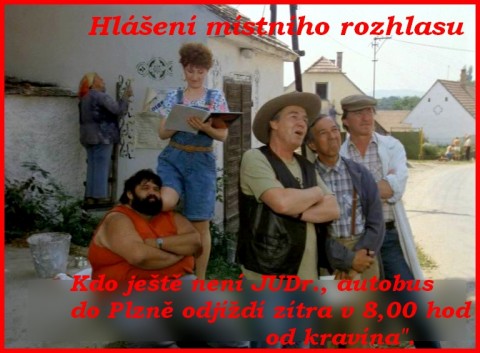 3
JUDr. Radovan Malachta
Právnická a jiná povolání
soudce
vyšší soudní úředník 
justiční kandidát vs. asistent soudce
státní zástupce
advokát
notář
exekutor
podnikový právník
právník ve veřejné správě (na úřadech, …)
nemusí být právník, ale běžně se s právem spojuje – rozhodce, insolvenční správce, mediátor
….
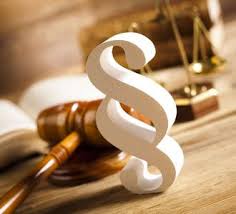 4
JUDr. Radovan Malachta
Právnická povolání
zpravidla je potřeba splnit podmínky předepsané zákonem pro výkon určitých právnických profesí – soudce, státní zástupce, advokát, notář, exekutor
někteří se na výkon funkce připravují – tzv. koncipienti (advokátní, notářský, exekutorský), či kandidáti (mají již profesní zkoušky), obdobně u soudů a státního zastupitelství (asistenti, resp. justiční kandidáti)
některá právnická povolání nevyžadují zvláštní podmínky a lze je dělat „rovnou po škole“ – právníci ve veřejné správě, podnikoví právníci
5
JUDr. Radovan Malachta
Soudce
6
JUDr. Radovan Malachta
Soudce – podmínky pro výkon funkce
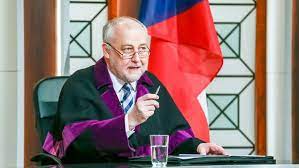 zákon o soudech, soudcích, přísedících a státní správě soudů
kdo může být soudce v ČR?
státní občan ČR
plně svéprávný a bezúhonný
jeho zkušenosti a morální vlastnosti dávají záruku, že bude svou funkci řádně zastávat
v den ustanovení dosáhl věku nejméně 30 let
souhlasí se svým ustanovením za soudce nebo přísedícího a s přidělením k určitému soudu
vysokoškolské vzdělání získané řádným ukončením studia v magisterském studijním programu v oblasti práva na vysoké škole v České republice
složení odborné justiční zkoušky (či ekvivalent)
úspěšné absolvování výběrového řízení na funkci soudce
7
JUDr. Radovan Malachta
Soudce – ústavní rámec
jmenuje prezident republiky bez časového omezení (čl. 93 Ústavy)
funkce se ujímá složením slibu (čl. 93 Ústavy)
Ústava stanoví další obecný rámec pro výkon a činnost soudce
podmínky pro výkon soudce (čl. 93 odst. 2)
soudce nelze proti jeho vůli odvolat nebo přeložit k jinému soudu (výjimky – kárná odpovědnost); (čl. 82)
neslučitelnost funkcí (čl. 82) – výjimky – správa vlastního majetku, činnost vědecká, pedagogická, literární, publicistická, umělecká, aktivního sportovce a činnost v poradních orgánech ministerstva, vlády a v orgánech komor Parlamentu (§ 85 zákona o soudcích)
soudce je při rozhodování vázán zákonem a mezinárodní smlouvou, která je součástí právního řádu (čl. 95) – rozhoduje podle práva!
8
JUDr. Radovan Malachta
Soudce – zánik funkce
docela „jistota“
věk – uplynutím kalendářního roku, ve kterém soudce dosáhl 70 let
nezpůsobilost (např. dlouhodobý nepříznivý zdravotní stav)
odsouzení pro úmyslný TČ či nedbalostní TČ s odsouzením k TOS
odvolán z funkce na základě kárného provinění
omezení ve správnosti, pozbytí státního občanství ČR
smrt/prohlášení za mrtvého
může se sám vzdát 
soudce Ústavního soudu – časově omezeno na 10 let, opakovaně
9
JUDr. Radovan Malachta
Nezávislost soudců
rozhoduje jen na základě zákona a mezinárodních smluv, které jsou součástí českého právního řádu
rozhodnutí soudu přezkoumává soud
nestrannost
k tomu má sloužit i výše platu a také neslučitelnost funkcí
realita?
zachování důstojnosti soudcovské funkce i mimo „pracovní dobu“
doplnění: mlčenlivost, a to i po zániku funkce soudce (výjimky)
10
JUDr. Radovan Malachta
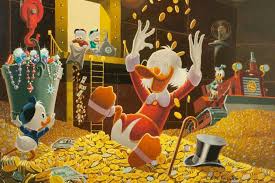 Soudce – plat
pro rok 2022 je základ 100872 Kč
mělo být 106 986 Kč, ale došlo ke zmrazení 
snahy soudců o vyšší plat (nezmrazení) přerušila ukrajinsko-ruská válka
odvíjí se od pozice, soudu a délky praxe
soudce okresního soudu do 5 let započtené doby – 88 800 Kč
soudce okresního soudu s 6 lety započtené doby – 101 900 Kč
soudce okresního soudu s 30 lety započtené doby – 152 400 Kč
soudce krajského soudu do 5 let započtené doby – 96 900 Kč
soudce krajského soudu s 30 lety započtené doby – 168 500 Kč
soudce Nejvyššího soudu – 185 700 Kč
předseda Nejvyššího soudu – 252 200 Kč
11
JUDr. Radovan Malachta
Soudce – doplnění
u státnic využijte vše, co již znáte
soudci civilních soudů, trestních soudů, správních soudů, Ústavního soudu
jak rozhodují (rozsudek, usnesení)
kdo to je samosoudce, co to je senát
atd.
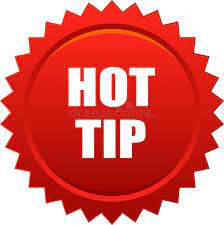 12
JUDr. Radovan Malachta
Asistent soudce vs. justiční kandidát
justiční kandidát = do r. 2021 justiční čekatel
probíhají výběrová řízení (vyhlašuje předseda krajského soudu se souhlasem ministerstva) – písemná, ústní zkouška a psychologické vyšetření 
velmi málo míst
„větší jistota“, že se stane soudcem 
stejné podmínky jako pro soudce s výjimkou věku
asistent soudce
asistuje soudci – dělá rešerše, právní analýzu, připravuje jednání atd. 
výběrové řízení si dělá každý soud sám
poměrně častá volná pracovní pozice
„menší jistota“, že se stane soudcem
plat jako vyšší justiční úředník
13
JUDr. Radovan Malachta
Vyšší justiční úředník
souhrnné označení pro vyššího úředníka u soudu a státního zastupitelství 
zákon o vyšších soudních úřednících a vyšších úřednících státního zastupitelství
zákon svěřuje úkony, které může provádět („namísto“ soudce)
nemůže ale vést jednání ve věci samé a nemůže rozhodovat formou rozsudku
například vydání platebního rozkazu
kdo jím může být?
občan ČR
bezúhonnost
úspěšné ukončení studia vyššího soudního úředníka (vyššího úředníka státního zastupitelství) – poslední podmínku lze nahradit bakalářským studiem na právnické fakultě (specializované obory) nebo samozřejmě pětiletým Mgr. studiem 
plat – dle tabulky – 12. třída 
bez praxe 24 770 Kč, s 32 lety praxe 36 470 Kč
14
JUDr. Radovan Malachta
Ústavní soudce – rozdíly
minimální věk 40 let + 10 let praxe v právnické profesi (ne nutně soudce)
jmenuje prezident republiky se souhlasem Senátu
jmenováni na 10 let, opakování možné
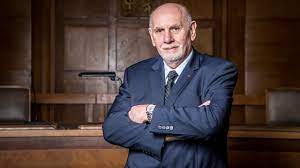 15
JUDr. Radovan Malachta
Státní zástupce
16
JUDr. Radovan Malachta
Státní zástupce
zákon o státním zastupitelství
kdo může být státní zástupce v ČR?
státní občan ČR
svéprávný a bezúhonný
25 let ke dni jmenování (prakticky ale nelze tak brzy kvůli 5 let studia + 3 roky praxe)
VŠ právní vzdělání Mgr. studium v ČR
složení závěrečné zkoušky
morální vlastnosti, které dávají záruku, že bude funkci řádně zastávat
souhlas se svým jmenováním do funkce státního zástupce a s přidělením k určitému státnímu zastupitelství
dříve: státní prokuratura
17
JUDr. Radovan Malachta
Státní zástupce
jmenuje ministr spravedlnosti na návrh nejvyššího státního zástupce
skládá slib
důvody zániku obdobné jako u soudce 
ne však stejné – stejný je například zánik na základě věku
neslučitelnost funkcí 
nezávislost a nestrannost
ale jsou skutečně nezávislí? – jde totiž o orgán moci výkonné – jmenuje je ministr spravedlnosti!
nejvyššího státního zástupce pak vláda na návrh ministra
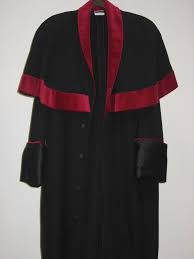 18
JUDr. Radovan Malachta
Co dělá státní zástupce?
podání obžaloby v trestním řízení! (orgán veřejné žaloby)
k tomu státní zástupce „úkoluje“ policejní orgán
sám může předvolávat osoby k podání vysvětlení v souvislosti s plněním úkolů státního zástupce
s obžalobou pak předstupuje před soudce do hlavního líčení
součástí je i návrh trestu, u TOS výše trestu – jak se počítá?
vykonává dozor nad dodržováním právních předpisů v místech, kde je omezována osobní svoboda (vazba, vězení – TOS, ochranná léčení, zabezpečovací detence atd.) 
působí v jiném než trestním řízení – může být u civilního řízení
také je vázán mlčenlivostí
19
JUDr. Radovan Malachta
Státní zastupitelství – doplnění
soustava odpovídá soustavě soudců
Nejvyšší státní zastupitelství (Brno)
vrchní státní zastupitelství (Praha, Olomouc)
krajská státní zastupitelství (v Praze se nazývá Městské)
okresní státní zastupitelství (v Brně se nazývá Městské, v Praze obvodní) 
plat: 90 % platové základy pro soudce = 90 785 Kč
20
JUDr. Radovan Malachta
Advokát
21
JUDr. Radovan Malachta
Advokát
zákon o advokacii
advokát = ten, kdo je zapsán v seznamu advokátů vedeném Českou advokátní komorou (ČAK) – více možností, nicméně obecně
plná svéprávnost a bezúhonnost
VŠ vzdělání v oboru právo
3 roky praxe jako advokátní koncipient
úspěšné složení advokátní zkoušky
další podmínky (poplatek, slib, …) 
ČAK – vykonává dohled nad dodržováním povinností advokátů, každý advokát je jejím členem; má kárnou komisi
samostatně, společně (advokátní kancelář)
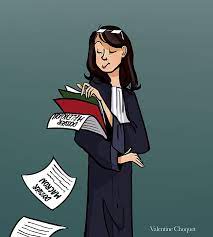 22
JUDr. Radovan Malachta
Co dělá advokát? Poskytuje právní služby:
sepisuje listiny (různé smlouvy, přípisy atd.)
zpracovává právní rozbory
zastupování klientů před soudy – FO i PO – uděluje se plná moc
obhajoba v trestních věcech – v průběhu celého řízení – někdy je nutnost (pokud osoba nemá, pak se ustanovuje tzv. ex offo – z úřední povinnosti)
mezi advokátem a klientem vzniká smluvní vztah (smlouva)
advokát se řídí pokyny klienta, chrání a prosazuje jeho zájmy – jedná vždy v našem zájmu – výhodná smlouva pro nás, „hledá nedostatky, mezery“ u jednání druhého apod.
advokát má mlčenlivost, ale co když kryje trestný čin?
23
JUDr. Radovan Malachta
Advokát – pokračování
vztah je úplatný – vyhláška ministerstva spravedlnosti – advokátní tarif
smluvní odměna
záleží, běžně dnes v Brně je cca 1500 Kč až 2000 Kč za hodinu práce v češtině – u každého advokáta zaplatíme jinou částku
mimosmluvní odměna
tarifní hodnoty – zpravidla za jednotlivé úkony právní služby – když si nic nedohodneme
náhrada hotových výdajů 
soudní poplatky, cestovní výdaje, poštovné, překlady, opisy, fotokopie, znalecké posudky, náklady za telefon atd. 
náhrada za promeškaný čas 
min. 100 Kč za započatou půlhodinu
je to něco jako „podnikatel“
je na advokátovi, jak je šikovný
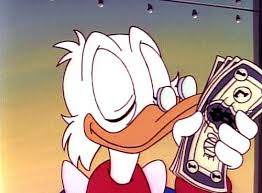 24
JUDr. Radovan Malachta
Advokátní koncipient
připravuje se na výkon advokáta 
advokát je jeho školitel, který jej připravuje
advokát mu uděluje pověření, na základě kterých poskytuje právní služby 
zapisuje se do seznamu ČAK 
min. 3 roky, pak může konat advokátní zkoušky
advokátní koncipient je zaměstnanec advokáta, proto se mzda liší jednak podle advokáta, jednak podle místa výkonu práce
v roce 2022 v Brně se začíná na cca 25 000 Kč/měsíčně (i méně, samozřejmě někde i více)
25
JUDr. Radovan Malachta
Notář
26
JUDr. Radovan Malachta
Notář
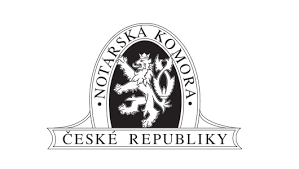 zákon o notářích a jejich činnosti (notářský řád)
je to soukromá osoba, ale jmenuje ministr na návrh Komory 
počet je omezený – stanovuje ministr po vyjádření Komory – tzv. numerus clausus – nelze jich mít více/méně
Notářská komora (jsou zde povinně sdruženi všichni notáři)
notářský tarif – stanovení odměn pro notáře – všude zaplatíme prakticky stejně
notářský úřad 
kdo může být notářem?
státní občan EU, EHS, Švýcarska podle notářského řádu
svéprávnost a bezúhonnost
VŠ vzdělání v oboru právo
5 let notářské praxe
notářská zkouška
máme i notářské koncipienty a kandidáty
27
JUDr. Radovan Malachta
Co dělá notář?
sepisování veřejných listin – forma notářského zápisu
veřejná listina = vydá ji orgán veřejné moci
pravost listiny i do budoucna, není o tom pochyb – předejde se v budoucnu sporům
osvědčování listin a prohlášení
přijímání listin a peněz do notářské úschovy
může poskytovat právní služby – uděluje právní porady a zastupuje osoby před soudy (ale je vymezeno, kde přesně, typicky řízení o pozůstalosti, kde vystupuje jako soudní komisař) 
sepisuje soukromé listiny a zpracovává právní rozbory
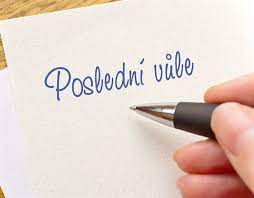 28
JUDr. Radovan Malachta
Exekutor
29
JUDr. Radovan Malachta
Exekutor
zákon o soudních exekutorech a exekuční činnosti (exekuční řád)
na návrh Komory jmenuje ministr spravedlnosti
opět je omezený počet – numerus clausus
Exekutorská komora (sdruženi povinně exekutoři)
hlavní funkce: nucený výkon exekučních titulů
zejména: rozsudek či usnesení soudu, rozhodčí nález, notářský zápis
typicky: dlužníkovi je uložena povinnost soudem, on jí dobrovolně včas nesplní  
prvně se poskytuje lhůta k dobrovolnému splnění; pokud se nesplní, tak
sepíše majetek povinného (= osoba stižená exekucí) – má právo vstoupit do našeho obydlí, pokud nesouhlasíme, může tak učinit za asistence Policie ČR
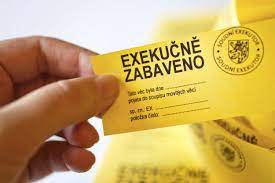 30
JUDr. Radovan Malachta
Jak exekutor dostane peníze?
peněžitá částka (dlužník dluží peníze)
srážkami ze mzdy a jiných příjmů (mateřská, důchod, …) – nejčastější způsob, musí povinnému zbýt základní (nezabavitelná) částka
příkaz k výplatě z bankovního účtu – dlužník nemůže nakládat s prostředky na bankovním účtu (výjimky)
přikázáním pohledávky – když dlužníkovi někdo dluží, platí ne dlužníkovi, ale exekutovi
prodejem movitých věcí a nemovitých věcí – prodej dlužníkových věcí kromě věcí osobní potřeby a věcí k výkonu povolání
postižením závodu,
správou nemovité věci,
pozastavením řidičského oprávnění.

nepeněžité plnění (dlužník má jinou povinnost než zaplatit)
vyklizením
odebráním věci
rozdělením společné věci
provedením prací a výkonů
31
JUDr. Radovan Malachta
Kdo může být exekutorem? Odměna?
kdo může být exekutorem?
občan ČR
svéprávný a bezúhonný 
VŠ vzdělání v oboru právo
3 roky exekutorská praxe
exekutorská zkouška

kolik peněz? Exekutorský tarif
jen pro představu: pokud jde o peněžité plnění do 3 mil. Kč – 15 %, nejméně 2 000 Kč
pokud se vymáhá částka nad 250 mil. Kč – pak 1 %
náhrada hotových výdajů, náhrada za ztrátu času a náhrada za doručení písemnost
hradí povinný exekutorovi
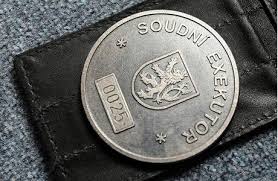 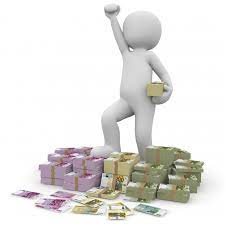 máme i exekutorské koncipienty a kandidáty
32
JUDr. Radovan Malachta
Insolvenční správce
33
JUDr. Radovan Malachta
Insolvenční správce
zákon o insolvenčních správcích
v zákoně není podmínka právnického vzdělání (Mgr. vzdělání) 
může být i právnická osoba (veřejná obchodní společnost)
řeší úpadek dlužníka
řeší pohledávky věřitelů vůči dlužníkovi
majetek dlužníka se zpeněží a výtěžek vede k uspokojení věřitelů
3 způsoby řešení úpadku: 
oddlužení, konkurs, reorganizace 
jsou rozdíly, pro koho to je určeno, co může insolvenční správce dělat atd.
34
JUDr. Radovan Malachta
Rozhodce
35
JUDr. Radovan Malachta
Podstata rozhodčího řízení
zákon o rozhodčím řízení a o výkonu rozhodčích nálezů 
strany se dobrovolně dohodnou, že nebudou spor řešit před obecnými soudy, ale před rozhodci či rozhodčími soudy
ideálně končí rozhodčím nálezem (stejné účinky jako rozsudek soudu) – je závazný pro strany a vykonatelný (když strana neplní dobrovolně, můžeme vymáhat u exekutora)
majetkové spory, ve kterých lze uzavřít smír, nelze u spotřebitelských sporů
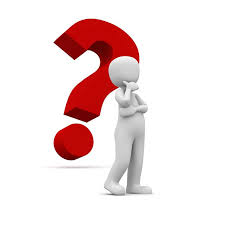 Může někdo z Vás být rozhodcem?
36
JUDr. Radovan Malachta
Rozhodce (arbitr)
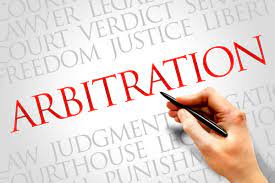 první typ: rozhodčí řízení u stálého rozhodčího soudu
seznam rozhodců na webových stránkách daného soudu
druhý typ: rozhodčí řízení ad hoc
občan ČR
zletilý
plně svéprávný
bezúhonný
vlastně všichni
„Veškeré spory vyplývající z této smlouvy bude řešit X Y.“
jsou tam omezení – například nemohou donutit svědka, aby vypovídal
37
JUDr. Radovan Malachta
Mediátor
38
JUDr. Radovan Malachta
Podstata mediace
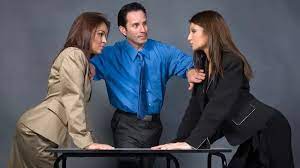 zákon o mediaci
smírný způsob řešení sporů, kterým se řeší konflikty
zahajuje se uzavřením smlouvy o provedení mediace (mezi stranami a mediátorem)
ideální způsob ukončení je uzavření mediační dohody (mezi stranami) – ale pozor, není vykonatelná jako soudní rozhodnutí či rozhodčí nález
často rodinná mediace – konflikty vyplývající z rodinných vztahů
39
JUDr. Radovan Malachta
Mediátor
fyzická osoba, která je zapsána v seznamu mediátorů (vede ministerstvo spravedlnosti)
plná svéprávnost a bezúhonnost
Mgr. vzdělání (nemusí být právnické)
mediátorské zkoušky 
nebyl vyškrtnut ze seznamu
hlavní funkce: vést mediaci, podporuje komunikace mezi osobami na konfliktu zúčastněnými, respektuje názory stran, vytváří podmínky pro vzájemnou komunikaci, směřuje k uzavření mediační dohody
40
JUDr. Radovan Malachta
Děkuji za pozornostmalachta@mail.muni.cz
41
JUDr. Radovan Malachta